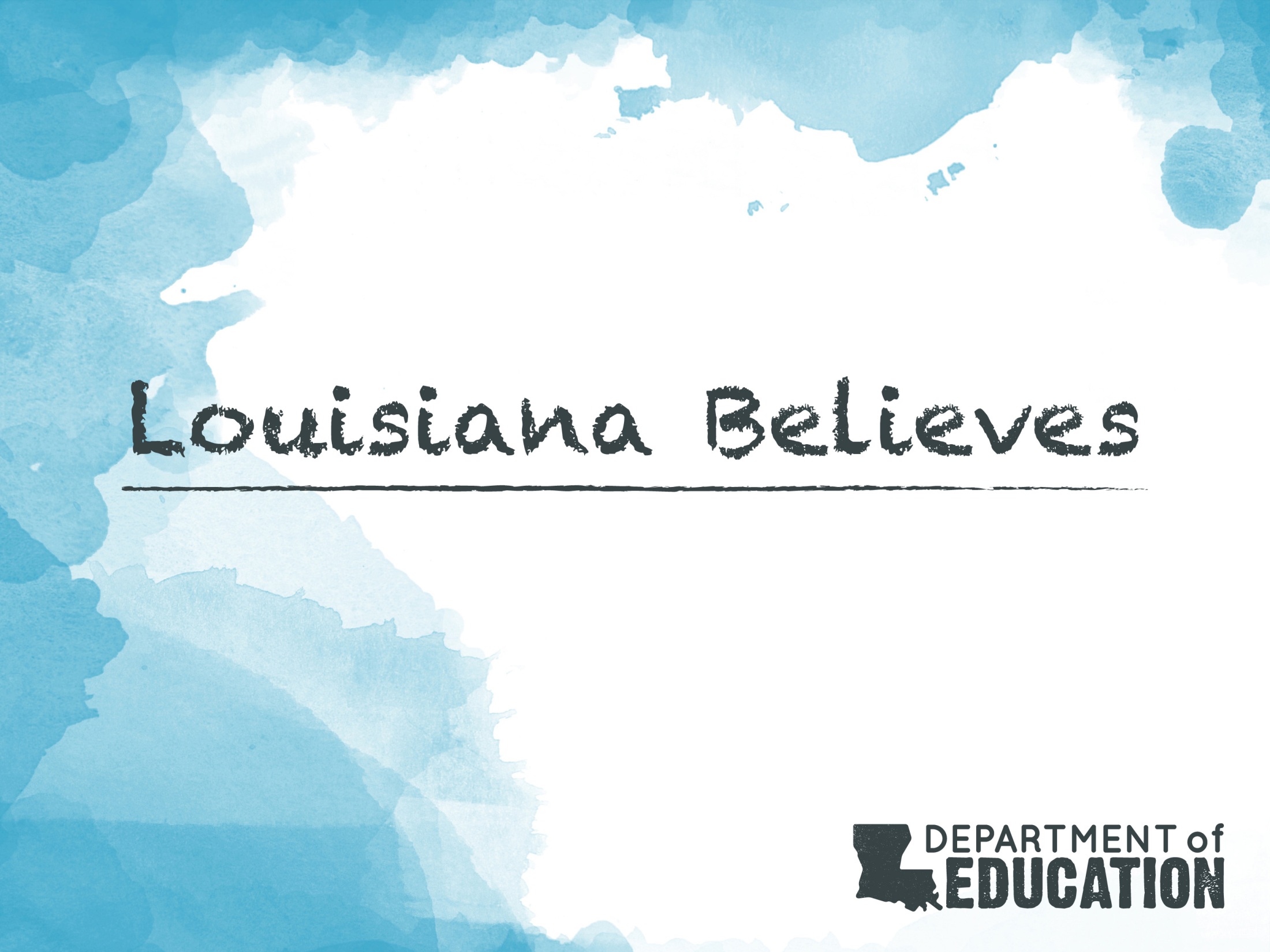 Guidance on Preparing the eGMS Competitive Application for the High Cost Services (HCS) Grant for FY2016
[Speaker Notes: Welcome to our webinar today. We hope to provide …….

We will take questions through the notes feature and after the 2 webinars will combine the questions into a FAQ document. This FAQ and the power point presentation will be included in next week’s LDOE newsletter.
Thank you for joining in, let’s begin.]
New Directors
Contact Security Coordinator in the District
Assigns Passwords 
Grants Access to Parts of Application
Assists in changing passwords

Complete Security Designation form and send to Caroline Porche (caroline.porche@la.gov) to obtain Security Coordinator
Louisiana Believes
2
Accessing Electronic Grants Management (eGMS)
Go to www.louisianabelieves.com
Click Funding
On the left side – click Grants Management
In the middle of screen- Click Access eGrant
Save a short-cut to your Desktop

eGMS

https://egmsp.doe.louisiana.gov/LDEGMSWeb/Logon.aspx
Louisiana Believes
3
Logon Page
Enter User ID
Enter Password

Next page shows pages that have been granted to the user by the Security Administrator
Click on GMS Access/Select
On the left side  Select Fiscal Year- Choose 2016
Louisiana Believes
4
Accessing eGrant
Go to LEA Central Data
Click Create or Open
Louisiana Believes
5
Focus AreasPlanning
Open LEA Central Data
Indicate the TOTAL number of Focus Areas in the box-


Choose the Focus Areas  from the drop down box for each activity
Enter a description for each activity that HCS supports

Under Funding Source, click High Cost Services-IDEA and High Cost Services-IDEA -MFP



SAVE PAGE
Louisiana Believes
6
Contact Information
Now go back to the top and click Contact Information 
Find Competitive Program Competitive Program Contacts tab, click
On line three, find High Cost Services Contact tab, Click
Complete the information for  each Program Contact
If you want to add more Program Contacts click the box at the bottom, then add more
Be sure to click SAVE PAGE for each page
Louisiana Believes
7
Assurances
Next, go back to the top and click Assurances

Complete Common Assurances

Next click on Competitive Program Assurances
Click on High School Services Assurances - complete

Be sure to click SAVE PAGE for each page
Louisiana Believes
8
eGMS
Now you are ready to complete the HCS Application.
Go to upper right corner and choose GMS Access (never use the arrow back option on your computer.)
Scroll down to the bottom under Available
choose High Cost Services Competitive - click create or open

You will see the Overview- the High Cost Services State Plan for 15-16 is located here. The Plan will guide you through the eligible and ineligible costs while creating your application.
Louisiana Believes
9
[Speaker Notes: Read slide]
Student Data
Next you will see Student Data. You will first enter the total number of students you wish to submit. You are allowed to submit 30 students. The other tabs are for us to make student transfers after the allocations are approved.
click SAVE PAGE
Louisiana Believes
10
Student Data
Louisiana Believes
11
Student Data
Using the screen shot as a visual from the previous slide For each student:
Complete student information. This year you will need to enter the Student Identifier in order to pass the consistency check at the end before submitting. 
List each requested material, service, support, and personnel separately
List the estimated cost of each material, service, support, and personnel
All services must be supported by the student’s IEP.
Scroll down and click Calculate Totals
Click Save Page
Louisiana Believes
12
eGMS
Once you are finished entering all students, you will Click the Submit tab
Click Consistency Check

If your application is error free, you will see the Submit to LDE button, click that button when you are ready to submit.

The deadline to submit this competitive application is July 10, 2015.
Louisiana Believes
13
[Speaker Notes: Read slide]
Questions?
Please contact  Nancy Hicks
Nancy.hicks@la.gov
225-342-5182
with any additional questions 
regarding the process.
Louisiana Believes
14
[Speaker Notes: If you have any questions, please contact your IDEA Point of Contact with any additional questions regarding the process.]